Wykład 16
Postępowanie odwoławcze
Uwagi ogólne
Możliwość odwołania się od orzeczenia wydanego w pierwszej instancji ma zwiększyć prawdopodobieństwo, że dana sprawa zostanie rozstrzygnięta prawidłowo. Nawet najbardziej dokładne prowadzenie postępowania nie gwarantuje, że orzeczenie jest prawidłowe. 
Ustawodawca musi przewidywać i wprowadzić odpowiedni model (system) kontroli rozstrzygnięć. Wybór zależy od tradycji i systemu prawnego danego państwa. 
Możne być to kontrola w systemie dwuinstancyjnym, trójinstancyjnym. 
Może opierać się kontroli prawidłowości ustaleń faktycznych, koncentrować się na uchybieniach prawnych albo kwestionowaniu wymiaru kary. 
Model kontroli odwoławczej może opierać się na pełnej reformacyjności (sąd drugiej/trzeciej instancji może zmienić w całości rozstrzygnięcie, prowadzić własne postępowanie dowodowe) albo być kasatoryjny – sąd odwoławczy nie prowadzi własnego postępowania dowodowego, sprawdza prawidłowość działania organu I instancji i gdy dostrzeże uchybienia – uchyla orzeczenie i przekazuje sprawę do ponownego rozpoznania.
Środki zaskarżenia a środki odwoławcze
Środki zaskarżenia to przewidziane przez prawo karne procesowe środki prawne, za pomocą których zainteresowany podmiot może wzruszyć zapadłą decyzję procesową, poddając ją kontroli innego organu procesowego albo pozbawiając mocy prawnej lub też żądać kontroli innej niż decyzja czynności procesowej. 
T. Grzegorczyk, J. Tylman, Polskie postępowanie karne, Warszawa 2011, s.838.

Środki odwoławcze – rodzaj środków zaskarżenia, który obejmuje dwie instytucje: apelację i zażalenie. Celem tych środków jest uruchomienie kontroli odwoławczej sprawowaną – co do zasady – przez organ instancyjnie wyższy.
Środki zaskarżenia a środki odwoławcze
Środki zaskarżenia tworzą system środków zaskarżenia: 
zwyczajne środki zaskarżenia  skierowane przeciwko orzeczeniom nieprawomocnym lub czynnościom niebędącym decyzjami procesowymi
Środki odwoławcze 
Sprzeciwy 
Quasi sprzeciwy i inne środki zaskarżenia (np. odwołanie)
nadzwyczajne środki zaskarżenia  dotyczą tylko orzeczeń prawomocnych; służą korygowaniu prawomocnych orzeczeń – mają charakter kontrolny
nadzwyczajnym środkiem zaskarżenia jest również skarga na wyrok sądu II instancji, ale w istotny sposób różni się od pozostałych nadzwyczajnych środków zaskarżenia
Kasacja i wznowienie postępowania
Nadzwyczajne środki zaskarżenia
Dotyczą tylko orzeczeń prawomocnych; służą korygowaniu prawomocnych orzeczeń – mają charakter kontrolny


Wniosek o stwierdzenie nieważności orzeczeń wydanych wobec osób represjonowanych
Zwyczajne środki zaskarżenia
skierowane przeciwko orzeczeniom nieprawomocnym lub czynnościom niebędącym decyzjami procesowymi
Modele postępowania odwoławczego
Środki odwoławcze
Przysługują od decyzji nieprawomocnych lub innych niż decyzje czynności
Na skutek ich wniesienia, wydana decyzja (czynność) podlega kontroli – co do zasady – przez organ inny niż ten, który wydał decyzję

Środki odwoławcze to 
APELACJA 
ZAŻALENIE

Cechy środków odwoławczych 
Skargowość 
Dewolutywność 
Suspensywność 
Zakaz reformationis in peius
Mimo że rozdział 50 nosi nazwę „zażalenie i sprzeciw” sprzeciw nie jest środkiem odwoławczym. Nowelizacja kpk nie wpływa zatem na podziały doktrynalne środków zaskarżenia.  

Sprzeciw – poza skargowością nie ma żadnych cech środków odwoławczych. 

Ważne! Skutkiem wniesienia sprzeciwu jest utrata mocy zaskarżonej decyzji procesowej.
Cechy środków odwoławczych
Skargowość  środki mogą być wnoszone tylko przez uprawnione podmioty i kontrola odwoławcza nie może być wszczynana z urzędu

Dewolutywność  do rozpoznania środka odwoławczego właściwy jest organ wyższej instancji nad tym, który wydał zaskarżone orzeczenie.

Suspensywność  wstrzymanie wykonania zaskarżonego orzeczenia

Zakaz reformationis in peius  nie można orzec na niekorzyść, jeżeli środek odwoławczy wniesiono wyłącznie na korzyść. Dotyczy również orzekania po przekazaniu sprawy do ponownego rozpoznania, gdy orzeczenie było zaskarżone wyłącznie na korzyść (art. 443 k.p.k.).
Zakaz zmiany na gorsze, jeśli wniesiono środek odwoławczy wyłącznie na korzyść
Cechy środków odwoławczych
Postępowanie odwoławcze w ogólności
Prawo do zaskarżenia orzeczenia– Konstytucja
[Speaker Notes: Tip: Add your own speaker notes here.]
Prawo do zaskarżenia wyroku sądu I instancji – EKPC i MPPOiP
Art. 13 EKPC  Każdy, czyje prawa i wolności zawarte w niniejszej konwencji zostały naruszone, ma prawo do skutecznego środka odwoławczego do właściwego organu państwowego także wówczas, gdy naruszenia dokonały osoby wykonujące swoje funkcje urzędowe.
Art. 2 Protokołu nr 7 do EKPC  
1. Każdy, kto został uznany przez sąd za winnego popełnienia przestępstwa, ma prawo do rozpatrzenia przez sąd wyższej instancji jego sprawy, tak w przedmiocie orzeczenia o winie, jak i co do kary. Korzystanie z tego prawa, a także jego podstawy, reguluje ustawa.
2. Wyjątki od tego prawa mogą być stosowane w przypadku drobnych przestępstw, określonych w ustawie, lub w przypadkach, gdy dana osoba była sądzona w pierwszej instancji przez Sąd Najwyższy lub została uznana za winną i skazana w wyniku zaskarżenia wyroku uniewinniającego sądu pierwszej instancji.
Art. 14 ust. 5 MPPOiP  Każda osoba skazana za przestępstwo ma prawo odwołania się do sądu wyższej instalacji w celu ponownego rozpatrzenia orzeczenia o winie i karze zgodnie z ustawą.
Kolejność omawiania zagadnień
Dopuszczalność środka odwoławczego
Prawna dopuszczalność środka odwoławczego
Gravamen  
Wymogi formalne środków odwoławczych 
Terminy zawite 
Wymogi formalne pisma procesowego i szczególne warunki formalne środków odwoławczych 
Przyczyny odwoławcze 
Cofnięcie środka odwoławczego 
Zakres kontroli odwoławczej 
Pytanie prawne do SN 
Postępowanie ponowne
Dopuszczalność środka odwoławczego
Środki odwoławcze przysługując od orzeczeń nieprawomocnych, pierwszoinstancyjnych. 

Art. 426 §  1.  Od orzeczeń sądu odwoławczego oraz od orzeczeń wydanych przez Sąd Najwyższy nie przysługuje środek odwoławczy, chyba że ustawa stanowi inaczej.
Środki odwoławcze przysługują od orzeczeń wydanych w II instancji, w sytuacjach wskazanych w art. 426 §  2. 
Od postanowienia o zastosowaniu tymczasowego aresztowania wydanego na skutek zażalenia, a także od wydanego w toku postępowania odwoławczego postanowienia o przeprowadzeniu obserwacji, zastosowaniu środka zapobiegawczego, nałożeniu kary porządkowej, zawieszeniu postępowania oraz w przedmiocie kosztów procesu, o których po raz pierwszy orzekał sąd odwoławczy, przysługuje zażalenie do innego równorzędnego składu sądu odwoławczego. Jeżeli zaskarżone postanowienie wydał sąd w składzie jednego sędziego, zażalenie rozpoznaje sąd odwoławczy w składzie trzech sędziów, chyba że zażalenie dotyczy postanowienia o nałożeniu kary porządkowej lub w przedmiocie kosztów procesu.
Dopuszczalność środka odwoławczego – gravamen (łac.)
Art. 425 § 3 Odwołujący się może skarżyć jedynie rozstrzygnięcia lub ustalenia naruszające jego prawa lub szkodzące jego interesom. Ograniczenie to nie dotyczy oskarżyciela publicznego.
Prokurator/oskarżyciel publiczny działa w interesie społecznym/publicznym, jako strażnik praworządności. Nie ma własnego interesu w postępowaniu, stąd brak wymogu gravamen. 
Oskarżyciel publiczny/prokurator może wnosić środki zaskarżenia na korzyść i na niekorzyść oskarżonego. W środku zaskarżenia powinien być wskazany kierunek zaskarżenia. 
Gravamen - subiektywne przekonanie skarżącego, że dane rozstrzygnięcie narusza jego prawa. Przekonanie jest subiektywne, ale kryteria oceny istnienia interesu prawnego jako naruszonego w jego przekonaniu muszą być obiektywne
Postanowienie SN z 26.08.2010 r., I KZP 13/10
1. W świetle art. 425 § 3 zdanie 1 k.p.k. elementem decydującym o dopuszczalności zażalenia jest gravamen. Jest rzeczą oczywistą, że dokonanie oceny, czy podmiot będący autorem zażalenia ma interes prawny w zaskarżeniu danego orzeczenia, wymaga uwzględnienia kryteriów obiektywnych, a nie subiektywnych. Kwestia gravamen może być badana jedynie w takim zakresie, w jakim autor zażalenia jest uprawniony do zaskarżenia orzeczenia. W przypadku podejrzanego granice dopuszczalności zażalenia wyznaczone są zakresem, w jakim uzyskał on taki status w toczącym się postępowaniu przygotowawczym.
2. Kwestia uprawnienia skarżącego do przeglądania akt jest kwestia, która musi być rozstrzygnięta in concreto w każdej sprawie i wiąże się z procedowaniem w przedmiocie wniesionego środka odwoławczego. Nie ma jednak znaczenia dla rozstrzygnięcia w przedmiocie tego środka. Sąd, rozpoznając zażalenie na postanowienie o umorzeniu śledztwa, musi samodzielnie podjąć decyzje co do zakresu, w jakim podejrzanemu i jego obrońcy mogą być udostępnione akta śledztwa, biorąc pod uwagę w szczególności zakres, w jakim zażalenie jest w sprawie dopuszczalne.
Dopuszczalność środka odwoławczego
Apelacja, zażalenie (jak i inne środki zaskarżenia) są zawsze w pierwszej kolejności badane pod kątem dopuszczalności, tj.:
Czy ustawa pozwala na wniesienie środka zaskarżenia od danej decyzji procesowej (względnie na brak decyzji – zob. zażalenie na bezczynność art. 306 § 3 k.p.k. – albo na czynność procesową – np. zatrzymanie czy przeszukanie); 
Czy środek został wniesiony w terminie (terminy do wniesienia środka zaskarżenia to terminy zawite – art. 122) 
Czy został wniesiony przez odpowiedni podmiot (czy uczestnik postępowania miał prawo do wniesienia środka zaskarżenia) 
Gravamen (uwaga – prokuratora nie obowiązuje wymóg gravamen) 
Zob. art. 429 i 430
Wymogi formalne środka odwoławczego
Środki odwoławcze wnosi się na piśmie!!! 
Środek odwoławczy musi spełniać ogólne warunki pisma procesowego (art. 119) oraz szczególne warunki środka odwoławczego (art. 427). 
Art. 427 
§1.Odwołujący się powinien wskazać zaskarżone rozstrzygnięcie lub ustalenie, a także podać, czego się domaga.
§2.Jeżeli środek odwoławczy pochodzi od oskarżyciela publicznego, obrońcy lub pełnomocnika, powinien ponadto zawierać wskazanie zarzutów stawianych rozstrzygnięciu oraz uzasadnienie.
§ 3.Odwołujący się może również wskazać nowe fakty lub dowody, jeżeli nie mógł powołać ich w postępowaniu przed sądem pierwszej instancji
§ 3a W środku odwoławczym nie można podnosić zarzutu nieprzeprowadzenia dowodu z urzędu, chyba że okoliczność, która ma być udowodniona, ma istotne znaczenie dla ustalenia, czy został popełniony czyn zabroniony, czy stanowi on przestępstwo i jakie, czy czyn zabroniony został popełniony w warunkach, o których mowa w art. 64 lub art. 65 Kodeksu karnego, lub czy zachodzą warunki do orzeczenia pobytu w zakładzie psychiatrycznym na podstawie art. 93g Kodeksu karnego.
Wymogi formalne środka odwoławczego
Zasadniczo trzeba wskazać:
Co skarżymy – oznaczenie orzeczenia, od którego wnoszony jest środek odwoławczy (np. postanowienie Sądu Rejonowego dla Wrocławia Śródmieścia, V Wydział Karny z dnia 15 marca 2023 r. w przedmiocie zastosowania tymczasowego aresztowania)
W jakim zakresie – w całości, w części (w odniesieniu do wszystkich oskarżonych/wszystkich czynów tego samego oskarżonego, czy w części, czy samo uzasadnienie)
Uwaga – zaskarżanie uzasadnień: art. 443a 
§  1. Do zaskarżenia uzasadnienia orzeczenia stosuje się odpowiednio przepisy art. 438 i art. 440.
§  2. Środkiem odwoławczym od uzasadnienia orzeczenia jest zażalenie, jeżeli nie wniesiono apelacji. W razie wniesienia apelacji i zażalenia - zażalenie rozpoznaje sąd odwoławczy łącznie z apelacją.
§  3. Strony mają prawo wziąć udział w posiedzeniu sądu odwoławczego rozpoznającego zażalenie. Przepis art. 451 stosuje się odpowiednio.
§  4. Po rozpoznaniu środka odwoławczego od uzasadnienia sąd orzeka o utrzymaniu w mocy lub zmianie zaskarżonego uzasadnienia w całości lub w części.
Dlaczego coś skarżymy  zarzuty wraz z uzasadnieniem (jeżeli jesteśmy obrońcą lub pełnomocnikiem albo prokuratorem) 
Czego chcemy  - wnioski apelacyjne/zażaleniowe (np. wniosek o zmianę orzeczenia, uchylenie orzeczenia i przekazanie sprawy do ponownego rozpoznania).
Zarzuty w środku odwoławczym – czy obligatoryjne?
Ustawa co do zasady nie nakłada na odwołującego się obowiązku sformułowania zarzutów – zob. art. 427 § 1. 
Ale: art. 427 § 2: Jeżeli środek odwoławczy pochodzi od oskarżyciela publicznego, obrońcy lub pełnomocnika, powinien ponadto zawierać wskazanie zarzutów stawianych rozstrzygnięciu oraz uzasadnienie.
Zarzut to twierdzenie strony o uchybieniu, które zaistniało w postępowaniu. Może dotyczyć kwestii prawnych (naruszenie prawa materialnego, procesowego), ustaleń faktycznych (sąd/prokurator nie znalazł – choć powinien – określonych dowodów), wymiaru kary (rażąca niewspółmierność kary). 
W środku odwoławczym, skarżący powinien wykazać zaistnienie okoliczności z art. 438 (względne przyczyny odwoławcze), art. 439 (bezwzględne przyczyny odwoławcze), czy np. rażącą niesprawiedliwość orzeczenia (art. 440).
Brak zarzutów w środku odwoławczym pochodzącym od obrońcy/pełnomocnika/prokuratora
Postanowienie SAw Katowicach z 27.09.2017 r., II AKa 457/17
Brak sformułowania w apelacji pochodzącej od podmiotu kwalifikowanego, zarzutów powoduje, że takie pismo procesowe zawiera braki formalne o nieusuwalnym charakterze, uniemożliwiające nadanie mu biegu i w istocie nie może być uznane za środek odwoławczy. Tego rodzaju braki nie mogą być konwalidowane przez wezwanie do ich usunięcia w trybie, o jakim mowa w art. 120 §1 k.p.k.
Z utrwalonych poglądów tak doktryny, jak i orzecznictwa wynika, że niedopuszczalnym jest uzupełnianie, jak też dokonywanie zmian zarzutów przez podmioty kwalifikowane po upływie terminu do wniesienia środka odwoławczego bez względu na jego kierunek (zob. T. Grzegorczyk: Kodeks postępowania karnego. Komentarz, Kraków 2003, s. 1095-1096; wyrok SN z dnia 30 kwietnia 1996 r., sygn. akt WR 49/96, wyrok SN z dnia 5 marca 2008 r., sygn. akt IV KK 423/07, wyrok s. apel. w Krakowie z dnia 16 grudnia 2010 r., sygn. akt II AKa 230/10). W niniejszej sprawie nie można mówić nawet o uzupełnianiu zarzutów. Nie zostały one bowiem w ogóle sformułowane. Sięganie w tym przypadku po możliwość uzupełniania braków formalnych pisma procesowego prowadziłoby do niedopuszczalnego obchodzenia przepisu art. 445 § 1 k.p.k. i konsekwencji z niego wynikających.
Ograniczenia zarzutówPo nowelizacji z 5.10.2019 r. ustawodawca wprowadził ograniczenia w możliwości stawiania zarzutów przez skarżącego.
Ograniczenie podstaw apelacji ze względu na prekluzję dowodową – art. 427 § 3a – z uzasadnienia
Systemową konsekwencją przyjętej zasady (zwiększenia kontradyktoryjności – przyp. aut.) musi być zatem normatywne ograniczenie zakresu podnoszonych przez strony zarzutów stawianych rozstrzygnięciu pierwszoinstancyjnemu. Bez wprowadzenia tego unormowania strona mogłaby przed sądem a quo wykazywać całkowitą bierność, jeżeli chodzi o inicjatywę dowodową, a w razie niekorzystnego dla siebie rozstrzygnięcia zarzucać taką bierność sądowi – przez nieprzeprowadzenie stosownego dowodu z urzędu. Taka możliwość zupełnie bezpodstawnie przenosiłaby na sąd odwoławczy obowiązek przeprowadzenia dowodów, które powinny być przeprowadzone na forum sądu pierwszej instancji. W praktyce zniweczono by także dyscyplinującą funkcję podstaw oddalenia wniosku dowodowego, o których mowa w art. 170 § 1 pkt 5 i 6 k.p.k. Wnioski dowodowe 54 podlegające oddaleniu z tego powodu mogłyby być wówczas ponawiane lub na nowo zgłaszane z powołaniem się na nieskorzystanie w tym zakresie przez sąd z własnej inicjatywy dowodowej. Aby przeciwdziałać takiemu ewentualnemu nielojalnemu postępowaniu stron, a jednocześnie zabezpieczyć zgodność ustaleń faktycznych z zasadą prawdy materialnej, proponuje się w dodanym art. 427 § 3a k.p.k. ograniczyć możliwość stawiania sądowi pierwszej instancji w środku odwoławczym zarzutu nieprzeprowadzenia dowodu z urzędu tylko do dowodów odnoszących się do okoliczności mających istotne znaczenie dla ustalenia czy został popełniony czyn zabroniony, czy stanowi on przestępstwo i jakie, czy czyn zabroniony został popełniony w warunkach, o których mowa w art. 64 lub art. 65 k.k. lub czy zachodzą warunki do orzeczenia pobytu w zakładzie psychiatrycznym na podstawie art. 93g k.k.
Dopuszczalność apelacji w trybach konsensualnych
Ustawodawca wprowadził istotną zmianę w modelu postępowania apelacyjnego. 
Art. 447 § 5 – podstawą apelacji nie mogą być zarzuty określone w art. 438 pkt. 3 i 4 związane z treścią zawartego porozumienia, o którym mowa w art. 343, 343a i art. 387  ograniczenie podstaw apelacji
Z Uzasadnienia do projektu nowelizacji z dnia 27 września 2013 r.: 
Osoba skazana z zastosowaniem któregokolwiek z trybów konsensualnych nie może, zgodnie z rozwiązaniem wprowadzonym w niniejszej noweli, uczynić podstawą apelacji zarzutu błędu w ustaleniach faktycznych i zarzutu rażącej niewspółmierności kary, które związane są z treścią zawartego przez tę stronę porozumienia. Apelacja oparta na takich podstawach, jako kontestująca samą istotę porozumienia dobrowolnie zawartego przez stronę, zostanie uznana za niedopuszczalną, z wszystkimi tego procesowymi konsekwencjami. A contrario, strona może wnieść apelację od wyroku wydanego z zastosowaniem któregokolwiek z tych trybów, jeśli podstawą środka odwoławczego uczyni jakikolwiek inny zarzut (t.j. naruszenie prawa materialnego, w tym nie tylko prowadzące do błędnej kwalifikacji prawnej czynu przypisanego ale także polegające np. na wymierzeniu kary poza ustawowymi granicami sankcji, a także naruszenie prawa procesowego, mogące mieć wpływ na treść wydanego orzeczenia, w tym także związane z naruszeniem ustawowych warunków zakończenia sprawy w trybie konsensualnym) i wówczas jest, bez żadnych wyłączeń, chroniona zakazem reformationis in peius.
Ograniczenie podstaw apelacji z art. 447 § 6 – z uzasadnienia projektu nowelizacji
„W aktualnym stanie prawnym zastosowanie tych instytucji i możliwość skorzystania z apelacji jest konkurencyjna, gdyż ustawa nie wyłącza podniesienia odpowiednich zarzutów w środku odwoławczym. Determinuje to konieczność uruchomienia czasochłonnej procedury odwoławczej, sporządzenia uzasadnienia wyroku i przekazania sprawy sądowi drugiej instancji. Praktyka taka nie jest racjonalna 60 i angażuje niepotrzebnie siły i środki sądów obydwu instancji, podczas gdy z zachowaniem niezbędnych gwarancji procesowych (w szczególności dwuinstancyjnego postępowania) daną kwestię można byłoby rozstrzygnąć przez sąd, który wydał wyrok, w trybie określonym w art. 105, art. 420 lub art. 626 k.p.k. Z tego względu proponuje się dodanie do art. 447 k.p.k. przepisu § 6, który wyłączyłby dopuszczalność apelacji zawierającej wyłącznie zarzuty, których uwzględnienie mogłoby nastąpić w trybie określonym w art. 105, art. 420 lub art. 626. W takiej sytuacji apelację taką należy traktować wyłącznie jako wniosek o sprostowanie oczywistej omyłki (art. 105 k.p.k.), uzupełnienie wyroku postanowieniem (art. 420 k.p.k.) czy też uzupełnienie rozstrzygnięcia o kosztach procesu (art. 626 k.p.k.).”
Cofnięcie środka odwoławczego
Przyjęty do rozpoznania środek odwoławczy może być cofnięty przez skarżącego aż do wydania rozstrzygnięcia w postępowaniu w II instancji. Nie trzeba wskazywać przyczyn cofnięcia środka odwoławczego. Może nastąpić na piśmie lub ustnie do protokołu. 
Ograniczenia cofnięcia środka odwoławczego wniesionego na korzyść oskarżonego:
Jeżeli środek odwoławczy został wniesiony przez inny podmiot niż oskarżony (obrońca, oskarżyciel publiczny), cofnięcie może nastąpić wyłącznie za zgodą oskarżonego – ochrona interesów oskarżonego, ponieważ gdy inny podmiot wniósł środek odwoławczy na jego korzyść on mógł nie sporządzić osobiej apelacji czy zażalenia. 
Oskarżony nie może cofnąć złożonego na jego korzyść środka odwoławczego jeżeli wniósł go oskarżyciel publiczny albo zachodzi wypadek określony w art. 79 (obrona obligatoryjna) – art. 431 
Cofnięcie środka odwoławczego nie jest możliwe jeżeli:
Zachodzi jedna z bezwzględnych przyczyn odwoławczych (art. 439)
Utrzymano by w mocy orzeczenie rażąco niesprawiedliwe (art. 440)
Oskarżony nie może cofnąć środka odwoławczego wniesionego na jego korzyść przez prokuratora 
Cofnięty środek odwoławczy pozostawia się bez rozpoznania i orzeczenie staje się prawomocne
Względne przyczyny odwoławcze – art. 438
1) obrazy przepisów prawa materialnego w zakresie kwalifikacji prawnej czynu przypisanego oskarżonemu;
1a) obrazy przepisów prawa materialnego w innym wypadku niż wskazany w pkt 1, chyba że pomimo błędnej podstawy prawnej orzeczenie odpowiada prawu;
2) obrazy przepisów postępowania, jeżeli mogła ona mieć wpływ na treść orzeczenia;
3) błędu w ustaleniach faktycznych przyjętych za podstawę orzeczenia, jeżeli mógł on mieć wpływ na treść tego orzeczenia;
4) rażącej niewspółmierności kary, środka karnego, nawiązki lub niesłusznego zastosowania albo niezastosowania środka zabezpieczającego, przepadku lub innego środka.
Obraza prawa materialnego
Obrazy prawa materialnego – w obu postaciach – nie można łączyć z zarzutem błędu w ustaleniach faktycznych. Jeśli w postępowaniu nieprawidłowo ustalono stan faktyczny, to konsekwencją błędnego ustalenia stanu faktycznego będzie obraza prawa materialnego. 
Nie można z błędnie ustalonych faktów wyciągnąć prawidłowych wniosków (konsekwencji) materialnoprawnych. 
Należy szukać błędu źródłowego – jeżeli obraza prawa materialnego wynika z błędów procesowych np. w zakresie gromadzenia dowodów, wadliwej oceny albo z powodu błędu w ustaleniach faktycznych to nieprawidłowym jest postawienie zarzutu obrazy prawa materialnego. 
Obraza prawa materialnego ma miejsce wtedy, gdy POMIMO prawidłowo ustalonego stanu faktycznego, sąd wyciągnął błędne wnioski i nieprawidłowo zastosował przepisy KK.
Obraza prawa procesowego
To uchybienie może przybrać różną formę:
Niezastosowanie przepisu KPK chociaż ustawa tego wymaga (np. niezawiadomienie oskarżonego o terminie rozprawy albo nieodroczenie rozprawy w sytuacji wskazanej w art. 354) 
Dokonanie czynności procesowej zakazanej przez ustawę (np. wydanie wyroku w oparciu o zeznania świadka, który w postępowaniu sądowym odmówił składania zeznań – art. 186)
Dokonanie czynności przez nieuprawniony podmiot (np. okazało się, że pokrzywdzony nie nabył uprawnienia do wniesienia subsydiarnego aktu oskarżenia, a zatem zachodzi negatywna przesłanka procesowa w postaci braku skargi uprawnionego oskarżyciela); 
Naruszenie przepisów regulujących przebieg postępowania dowodowego 
Niewłaściwa wykładnia przepisów KPK (np. niewłaściwe zinterpretowanie przesłanki „szczególnie bliskiego stosunku osobistego z art. 185).
Obraza prawa procesowego
Sąd nie ma obowiązku zmiany albo uchylenia orzeczenia zawsze, gdy dostrzeże naruszenie przepisów prawa procesowego. Uchybienie z art. 438 pkt 2 jest stopniowalne – nie każde naruszenie przepisów prawa procesowego miało albo mogło mieć wpływ na treść orzeczenia. Wszystko zależy od okoliczności sprawy i trudno ocenić in abstracto, w jakich sytuacjach naruszenie procedury nie mogło wpłynąć na końcowe. 
Uwaga – poza art. 439 § 1 pkt 5 (orzeczenie kary nieznanej ustawie) – wszystkie bezwzględne przyczyny odwoławcze dotyczą uchybień prawa procesowego i ustawa wprowadza domniemanie, że każda bezwzględna przyczyna odwoławcza miała wpływ na treść orzeczenia.
Błąd w ustaleniach faktycznych
Orzeczenie ulega uchyleniu albo zmianie, gdy sąd stwierdzi, że doszło do błędnego ustalenia stanu faktycznego. 
Błąd w ustaleniach faktycznych ma dwie postaci:
Błąd braku – nieprawidłowości w zakresie ustaleń faktycznych, np. niedostrzeżenie konieczności przeprowadzenia dowodu, niepoczynienie ustaleń faktycznych w odniesieniu do istotnych kwestii dla prawidłowego rozstrzygnięcia; 
Błąd dowolności – nietrafna, sprzeczna z obiektywną rzeczywistością ocena istnienia przyczyn i następstw faktów dowodowych. Ocena dowodów dokonana w oderwaniu od art. 7 k.p.k.
Błąd dowolności a obraza prawa procesowego
W praktyce trudno jest niekiedy odróżnić – i wybrać najlepszą podstawę do formułowania zarzutów – gdy kwestionujemy wadliwą ocenę dowodów. Co do zasady wadliwa ocena dowodów, to obraza art. 7 k.p.k., czyli prawidłowym zarzutem w środku odwoławczym byłyby zarzut z art. 7 k.p.k. (art. 438 pkt. 2). Jeśli jednak naruszenie swobodnej oceny dowodów, było na tyle rażące, że sąd nie tyle oceniał dowody, co wykreował sobie własny stan faktyczny w oderwaniu od ustaleń faktycznych w sprawie, wówczas prawidłowym zarzutem byłby błąd w ustaleniach faktycznych (art. 438 pkt 3). 
Zarzucając błędną ocenę dowodów nie można poprzestać na przedstawieniu własnej wersji zdarzenia.
Rażąca niewspółmierność kary, środka karnego, nawiązki lub niesłuszne zastosowanie albo niezastosowanie środka zabezpieczającego, przepadku lub innego środka.
Rażąca niewspółmierność – taka, która jest dostrzegalna na pierwszy rzut oka. Zarzut dość intuicyjny i może być bardzo subiektywnie odczytywany. 
W sprawie został prawidłowo ustalony stan faktyczny i właściwie zakwalifikowano czyn oskarżonego, ale kara – w odniesieniu do konkretnych okoliczności danej sprawy, choć mieści się w ustawowych granicach – jest niewspółmiernie niska albo wysoka. 
Kara „niedopasowana” do czynu oskarżonego, jest warunków i właściwości osobistych, nie będzie realizowała celów kary z KK, ale także nie będzie możliwe zrealizowanie celów procesu karnego, a zwłaszcza zasady trafnej reakcji karnej.
Bezwzględne przyczyny odwoławcze – art. 439 §  1Niezależnie od granic zaskarżenia i podniesionych zarzutów oraz wpływu uchybienia na treść orzeczenia sąd odwoławczy na posiedzeniu uchyla zaskarżone orzeczenie, jeżeli:
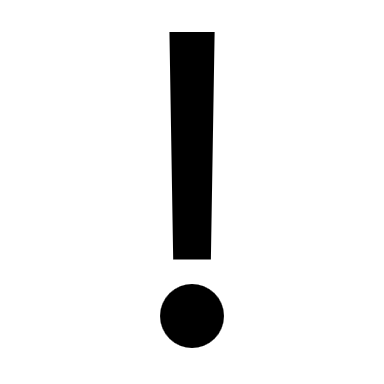 W tych 3 sytuacjach, uchylenie orzeczenia może nastąpić tylko na korzyść oskarżonego.
Zakres kontroli odwoławczej
Sąd odwoławczy rozpoznaje sprawę w granicach zaskarżenia, a jeśli w środku odwoławczym zostały wskazane zarzuty również w granicach podniesionych zarzutów, uwzględniając treść art. 447 § 1-3, a w zakresie szerszym w wypadkach wskazanych w art. 435, art. 439 § 1, art. 440 i 455. 
Zakres kontroli odwoławczej wyznaczają:
Granice zaskarżenia wskazane w środku odwoławczym, 
Ustawowo wskazane sytuacje, kiedy sąd wykracza poza granice zaskarżenia, tj. bezwzględne przyczyny odwoławcze (art. 439 § 1), rażąca niesprawiedliwość orzeczenia (art. 440), poprawienie błędnej kwalifikacji czynu (art. 455) i tzw. dobrodziejstwo cudzego środka odwoławczego (art. 435).
Zakres kontroli odwoławczej
Granice zaskarżenia wyznaczane są przez:
Zakres zaskarżenia
Zakres zaskarżenia wyznacza uprawniony podmiot składający odwołanie. Orzeczenie można zaskarżyć w całości lub w części albo można zaskarżyć samo jego uzasadnienie.
Uwaga zamiana! Uzasadnienie wyroku nie jest zaskarżane apelacją, ale zażaleniem. 
Art. 443a – chodzi o sytuację, kiedy skarżący nie kwestionuje rozstrzygnięcia (treści wyroku) i nie zgadza się jedynie z uzasadnieniem. 
Zaskarżenie orzeczenia w części, tj. tylko niektórych rozstrzygnięć, może dotyczyć ograniczenia podmiotowego lub przedmiotowego.
Ograniczenie podmiotowe – orzeczenie dotyczy więcej niż jednego oskarżonego, a zaskarżono je nie co do wszystkich współoskarżonych.
Ograniczenie przedmiotowe – nie dotyczy wszystkich czynów jednego oskarżonego zawartych w orzeczeniu, albo jeżeli zaskarżono wyrok tylko w części dotyczącej jednego oskarżonego. 
Można kwestionować także brak jakiegoś rozstrzygnięcia.
Zakres zaskarżenia
Zakres zaskarżenia podlega modyfikacjom wynikającym z art. 447 § 1-3. 
§  1.  Apelację co do winy uważa się za zwróconą przeciwko całości wyroku.
Jeśli kwestionujemy to, że ktoś popełnił przestępstwo/nie popełnił przestępstwa to nie zgadzamy się z istotą rozstrzygnięcia. 
§  2.  Apelację co do kary uważa się za zwróconą przeciwko całości rozstrzygnięcia o karze i środkach karnych.
Orzeczenie np. kary pozbawienia wolności może wiązać się np. z pozbawieniem praw publicznych czy orzeczeniem zakazu prowadzenia pojazdów. Kwestionując wymiar kary, oddziałuje to na środki karne związane z wymierzoną oskarżonemu karą. Kwestionując wyłącznie karę nie kwestionujemy winy oskarżonego
§  3.  Apelację co do środka karnego, środka kompensacyjnego albo przepadku uważa się za zwróconą odpowiednio przeciwko całości rozstrzygnięcia o środkach karnych albo o środkach kompensacyjnych albo o przepadku.
Możemy zgadzać się z karą i środkami karnymi, ale np. kwestionować wysokość nawiązki. Niecelowym byłoby wówczas orzekanie przez sąd o całości reakcji prawnokarnej, skoro wystarczające jest zbadanie tylko środków kompensacyjnych i przepadku. 
Sąd może ograniczyć zakres rozpoznania sprawy, jeśli jest to wystarczające dla wydania prawidłowego rozstrzygnięcia (art. 436). 
Np. sąd stwierdził zaistnienie uchybienia, które skutkuje uchyleniem orzeczenia i przekazaniem sprawy do ponownego rozpoznania, więc nie ma sensu – ze względu na ekonomikę postępowania – na dalsze badanie zarzutów środka odwoławczego.
Kierunek środka odwoławczego
Kierunek środka odwoławczego –  stosunek środka odwoławczego do sytuacji oskarżonego. Orzeczenie może być zaskarżone na korzyść bądź na niekorzyść oskarżonego. W środku odwoławczym należy wskazać kierunek. 
Kierunek środka odwoławczego związany jest z interesem procesowym strony. 
Jedynie wyjątkowa rola w procesie karnym oskarżyciela publicznego, który musi kierować się zasadą obiektywizmu, daje mu prawo do wniesienia środka odwoławczego także na korzyść oskarżonego (art. 425 § 4 k.p.k.).
Oskarżony, obrońca i przedstawiciel ustawowy  tylko na korzyść 
Oskarżyciel posiłkowy, oskarżyciel prywatny  tylko na niekorzyść
Kierunek środka odwoławczego i zakaz reformationis in peius
Art. 434 (zakaz reformationis in peius)
§1. Sąd odwoławczy może orzec na niekorzyść oskarżonego jedynie:
1)wtedy, gdy wniesiono na jego niekorzyść środek odwoławczy, oraz
2)w granicach zaskarżenia, chyba że ustawa nakazuje wydanie orzeczenia niezależnie od granic zaskarżenia, oraz
3)w razie stwierdzenia uchybień podniesionych w środku odwoławczym, chyba że środek odwoławczy nie pochodzi od oskarżyciela publicznego lub pełnomocnika i nie podniesiono w nim zarzutów albo ustawa nakazuje wydanie orzeczenia niezależnie od podniesionych zarzutów.
§2. Środek odwoławczy wniesiony na niekorzyść oskarżonego może spowodować orzeczenie także na korzyść oskarżonego, jeżeli zachodzą przesłanki określone w art. 440 lub art. 455.  tzw. odwrócony kierunek zaskarżenia
Kierunek zaskarżenia i zakaz reformationis in peius
Kierunek środka odwoławczego na korzyść oskarżonego wiąże się z zakazem reformationis in peius, tzn. z zakazem pogarszania sytuacji prawnej oskarżonego. Ma on chronić oskarżonego przed narażeniem się na orzeczenie niekorzystne w razie zaskarżenia orzeczenia wyłącznie na korzyść. 
Sąd odwoławczy może orzec na niekorzyść oskarżonego tylko wtedy, gdy wniesiono na jego niekorzyść środek odwoławczy (bezpośredni zakaz reformationis in peius). Sąd odwoławczy może orzec tylko w granicach zaskarżenia i tylko w razie stwierdzenia uchybień podniesionych w środku odwoławczym, chyba że ustawa nakazuje wydanie orzeczenia niezależnie od granic zaskarżenia i podniesionych zarzutów.
Kodeks postępowania karnego przewiduje wyjątek, zakładający nieobowiązywanie zakazu reformationis in peius w wypadkach określonych w art. 60 § 3 i 4 k.k., art. 36 § 3 k.k.s. (postawa oskarżonego doprowadza do zastosowania nadzwyczajnego złagodzenia kary, a nawet warunkowego zawieszenia jej wykonania)
Kierunek środka rzutuje również na zakaz reformationis in peius wiążący sąd ponownie rozpoznający sprawę po uchyleniu zaskarżonego orzeczenia (pośredni zakaz reformationis in peius). Sąd ten może w dalszym postępowaniu wydać orzeczenie surowsze niż uchylone tylko wtedy, gdy orzeczenie było zaskarżone na niekorzyść oskarżonego (art. 443 k.p.k.). 
Wyjątek! Postępowanie nakazowe  nie obowiązuje zakaz reformationis in peius
Reguły ne peuis – art. 454
Cel – zagwarantowanie w postępowaniu karnym zasady prawa do obrony oraz zasady dwuinstancyjności postępowania w odniesieniu do ograniczenia możliwości merytorycznego orzekania przez sąd odwoławczy. Sąd nie w każdej sytuacji, nawet mimo wniesienia środka odwoławczego na niekorzyść oskarżonego, może pogorszyć sytuację procesową oskarżonego. 
Po nowelizacjach z 2015 r. i 2019 r. znacznie ograniczono zakres reguł ne peius.
Reguły ne peuis – art. 454
Kiedy sąd wykracza poza granice zaskarżenia:
Rażąca niesprawiedliwość orzeczenia
Art. 440
Jeżeli utrzymanie orzeczenia w mocy byłoby rażąco niesprawiedliwe, podlega ono niezależnie od granic zaskarżenia i podniesionych zarzutów zmianie na korzyść oskarżonego albo w sytuacji określonej w art. 437 § 2 zdanie drugie uchyleniu.
 Nie jest to samodzielna przyczyna odwoławcza. Stanowi wypadkową uchybień będących względnymi podstawami odwoławczymi. Chodzi o takie uchybienia, które w sposób rażący naruszają poczucie sprawiedliwości
Sąd nie może – opierając się na art. 440 – zmienić orzeczenia na niekorzyść oskarżonego. Jeśli uznaje, że orzeczenie jest rażąco niesprawiedliwie i zbyt korzystne dla oskarżonego – musi uchylić wyrok i przekazać sprawę do ponownego rozpoznania. 
Wyrok SA w Gdańsku z 29.05.2017 r., II Aka 17/17
Wyjątkowy charakter przepisu art. 440 k.p.k. objawia się w możliwości orzekania przez sąd odwoławczy niezależnie od granic zaskarżenia i podniesionych zarzutów, jeżeli sąd ten uzna, że utrzymanie zaskarżonego orzeczenia w mocy byłoby rażąco niesprawiedliwe. Nieskorzystanie z tej możliwości przez sąd z urzędu nie stanowi w ogóle naruszenia prawa, jest bowiem niczym innym, jak tylko wyrazem przekonania sądu o sprawiedliwości wyroku.
art.. 440 k.p.k. znajduje zastosowanie, jeżeli zaskarżone orzeczenie lub zawarte w nim rozstrzygnięcie jest rażąco niesprawiedliwe, a zatem gdy dotknięte jest - niepodniesionymi w zwykłym środku odwoławczym - uchybieniami mieszczącymi się w każdej z tak zwanych względnych przyczyn odwoławczych, o ile ich waga i charakter jest taki, że czyni orzeczenie niesprawiedliwym i to w stopniu rażącym.
Dobrodziejstwo cudzego środka odwoławczego – art. 435
Sąd może orzekać w sprawie współoskarżonego mimo niewniesienia przez niego środka odwoławczego. Orzekanie na podstawie art. 435 w takiej sytuacji jest możliwe wyłącznie na korzyść oskarżonego. 
Sąd może uchylić wyrok i przekazać sprawę do ponownego rozpoznania
Albo – zmienić orzeczenie na korzyść oskarżonego. 
Warunek: muszą istnieć w odniesieniu do współoskarżonego te same przyczyny, które zdecydowały o uchyleniu orzeczenia w sprawie oskarżonego, co do którego wniesiono środek odwoławczy. 

Sąd odwoławczy uchyla lub zmienia orzeczenie na korzyść współoskarżonych, choćby nie wnieśli środka odwoławczego, jeżeli je uchylił lub zmienił na rzecz współoskarżonego, którego środek odwoławczy dotyczył, gdy te same względy przemawiają za uchyleniem lub zmianą na rzecz tamtych.
Poprawienie błędnej kwalifikacji prawnej czynu – art. 455
Nie zmieniając ustaleń faktycznych, sąd odwoławczy poprawia błędną kwalifikację prawną niezależnie od granic zaskarżenia i podniesionych zarzutów. Poprawienie kwalifikacji prawnej na niekorzyść oskarżonego może nastąpić tylko wtedy, gdy wniesiono środek odwoławczy na jego niekorzyść.
Sąd może poprawić kwalifikację prawną na korzyść i na niekorzyść oskarżonego, ale jest związany zakazem reformationis in peius. 
Orzekając w oparciu o art. 455 nie można modyfikować ustaleń faktycznych w sprawie.
Pytanie prawne do SN – art. 441
§  1.  Jeżeli przy rozpoznawaniu środka odwoławczego wyłoni się zagadnienie prawne wymagające zasadniczej wykładni ustawy, sąd odwoławczy może odroczyć rozpoznanie sprawy i przekazać zagadnienie do rozstrzygnięcia Sądowi Najwyższemu.
§  2.  Sąd Najwyższy może przekazać rozstrzygnięcie zagadnienia prawnego powiększonemu składowi tego sądu.
§  3.  Uchwała Sądu Najwyższego jest w danej sprawie wiążąca.
§  4.  Prokurator, obrońcy i pełnomocnicy mają prawo wziąć udział w posiedzeniu.
§  5.  Sąd Najwyższy może przejąć sprawę do swego rozpoznania.

Pytania prawne do SN mają służyć ujednoliceniu wykładni obowiązujących przepisów. Uchwała SN jest wiążąca w danej sprawie. SN może również przejąć sprawę do swojego rozpoznania – wówczas SN jest sądem odwoławczym.
Rodzaje rozstrzygnięć organu (sądu) odwoławczego
Postępowanie ponowne – art. 442
Postępowanie ponowne, czyli postępowanie, które jest prowadzone po uchyleniu orzeczenia przez organ odwoławczy i przekazaniu sprawy do ponownego rozpoznania organowi I instancji. Postępowanie toczy się od początku, ale z pewnymi zmianami:
1. sąd ponownie rozpoznający sprawę może orzekać tylko w granicach, w jakich nastąpiło przekazanie sprawy.
2. sąd ponownie przeprowadza rozprawę, ale jeśli konieczne byłoby przeprowadzenie dowodów, które nie miały wpływu na rozstrzygnięcie sądu odwoławczego, może poprzestać na ujawnieniu dowodów bez ich odczytywania. 
3. zapatrywania sądu odwoławczego odnośnie do dalszego postępowania są wiążące dla sądu ponownie rozpoznającego sprawę.
4. w postępowaniu ponownym obowiązuje zakaz reformationis in peius (pośredni zakaz reformationis in peius) – art. 443
5. w postępowaniu ponownym nie może orzekać sędzia, który brał udział w wydaniu uchylonego orzeczenia (art. 40 §  1 pkt 7)